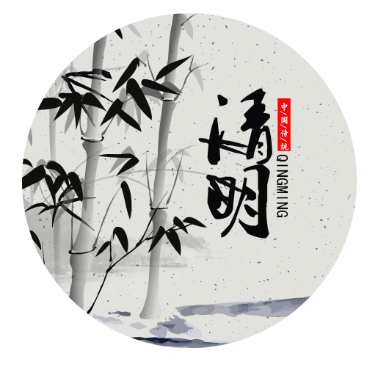 目 录
1
请输入标题点击
Contents
2
请输入标题点击
3
请输入标题点击
4
请输入标题点击
01输入标题文字内容
点击添加相关标题文字
点击输入本栏的具体文字，简明扼要的说明分项内容，请根据您的具体内容酌情修改。
点击输入本栏的具体文字，简明扼要的说明分项内容，请根据您的具体内容酌情修改。
ADD RELATED TITLE WORDS
在此添加标题
在此添加标题
01
02
04
03
点击输入本栏的具体文字，简明扼要的说明分项内容，请根据您的具体内容酌情修改。
点击输入本栏的具体文字，简明扼要的说明分项内容，请根据您的具体内容酌情修改。
在此添加标题
在此添加标题
点击添加相关标题文字
ADD RELATED TITLE WORDS
80%
50%
45%
90%
请在此处输入详细的文字介绍信息和介表达图表的含义表达图表的含义.
请在此处输入详细的文字介绍信息和介表达图表的含义表达图表的含义.
请在此处输入详细的文字介绍信息和介表达图表的含义表达图表的含义.
请在此处输入详细的文字介绍信息和介表达图表的含义表达图表的含义.
点击添加相关标题文字
ADD RELATED TITLE WORDS
请替换文字内容
请替换文字内容
请替换文字内容
请替换文字内容
请替换文字内容
请替换文字内容
点击输入简要文本内容，文字内容需概况精炼的说明该分项内容点击输入简要文本内容。
点击输入简要文本内容，文字内容需概况精炼的说明该分项内容点击输入简要文本内容。
点击输入简要文本内容，文字内容需概况精炼的说明该分项内容点击输入简要文本内容。
点击输入简要文本内容，文字内容需概况精炼的说明该分项内容点击输入简要文本内容。
点击输入简要文本内容，文字内容需概况精炼的说明该分项内容点击输入简要文本内容。
点击输入简要文本内容，文字内容需概况精炼的说明该分项内容点击输入简要文本内容。
点击添加相关标题文字
ADD RELATED TITLE WORDS
请替换文字内容
请替换文字内容
请替换文字内容
请替换文字内容
请替换文字内容，添加相关标题，修改文字内容，也可以直接复制你的内容到此。请替换文字内容，添加相关标题，修改文字内容，也可以直接复制你的内容到此。
请替换文字内容，添加相关标题，修改文字内容，也可以直接复制你的内容到此。请替换文字内容，添加相关标题，修改文字内容，也可以直接复制你的内容到此。
请替换文字内容，添加相关标题，修改文字内容，也可以直接复制你的内容到此。请替换文字内容，添加相关标题，修改文字内容，也可以直接复制你的内容到此。
请替换文字内容，添加相关标题，修改文字内容，也可以直接复制你的内容到此。请替换文字内容，添加相关标题，修改文字内容，也可以直接复制你的内容到此。
2010
2011
2012
2013
点击添加相关标题文字
ADD RELATED TITLE WORDS
添加标题
添加标题
添加标题
添加标题
文本
点击添加相关标题文字
ADD RELATED TITLE WORDS
这里输入文本
这里输入文本
这里输入文本
这里输入文本
这里输入文本
这里输入文本
02输入标题文字内容
点击添加相关标题文字
ADD RELATED TITLE WORDS
点击输入简要文字内容，文字内容需概括精炼，不用多余的文字修饰，言简意赅的说明分项内容……。
01
项目的背景介绍在这段文字中录入，根据你所录入的文字内容多少对字号的大小进行更改，切忌长篇大论。
来源及背景
点击输入简要文字内容，文字内容需概括精炼，不用多余的文字修饰，言简意赅的说明分项内容……。
02
点击输入简要文字内容，文字内容需概括精炼，不用多余的文字修饰，言简意赅的说明分项内容……。
03
点击添加相关标题文字
ADD RELATED TITLE WORDS
在此添加标题
在此添加标题
在此添加标题
点击添加标题文字点击添加标题文字点击添加标题点击添加
点击添加标题文字点击添加标题文字点击添加标题点击添加
点击添加标题文字点击添加标题文字点击添加标题点击添加
点击添加相关标题文字
ADD RELATED TITLE WORDS
单击此处添加段落文字内容单击此处添加段落文字

单击此处添加段落文字内容单击此处添加段落文字
单击此处添加段落文字内容单击此处添加段落文字
单击此处添加段落文字内容单击此处添加段落文字
单击此处添加段落文字内容单击此处添加段落文字
点击添加相关标题文字
ADD RELATED TITLE WORDS
单击此处添加段落文字内容单击此处添加段落文字
单击此处添加段落文字内容单击此处添加段落文字
单击此处添加段落文字内容单击此处添加段落文字
单击此处添加段落文字内容单击此处添加段落文字
单击此处添加段落文字内容单击此处添加段落文字
单击此处添加段落文字内容单击此处添加段落文字
点击添加相关标题文字
ADD RELATED TITLE WORDS
添加文本信息
此处添加说明文字添加说明文字添加说明文字此处添加说明文字
A
添加文本信息
此处添加说明文字添加说明文字添加说明文字此处添加说明文字
B
添加文本
添加文本信息
此处添加说明文字添加说明文字添加说明文字此处添加说明文字
E
添加文本信息
此处添加说明文字添加说明文字添加说明文字此处添加说明文字
C
D
添加文本信息
此处添加说明文字添加说明文字添加说明文字此处添加说明文字
点击添加相关标题文字
ADD RELATED TITLE WORDS
单击此处添加文本1
单击此处添加文本2
单击此处添加文本3
单击此处添加文本4
单击此处添加文本5
03输入标题文字内容
点击添加相关标题文字
ADD RELATED TITLE WORDS
请输入标题
此处添加详细文本描述，建议与标题相关并符合整体语言风格
请输入标题
此处添加详细文本描述，建议与标题相关并符合整体语言风格
此处添加详细文本描述，建议与标题相关并符合整体语言风格此处添加详细文本描述，建议与标题相关并符合整体语言风格
请输入标题
此处添加详细文本描述，建议与标题相关并符合整体语言风格
此处添加详细文本描述，建议与标题相关并符合整体语言风格
点击添加相关标题文字
ADD RELATED TITLE WORDS
输入相关标题
输入相
关标题
这里输入简单的文字概述这里输入简单文字概述简单的文字概述这里输入简单的文字概述这里输入简单的文字概述这里输入简单文字概述简单的文字概述这里输入简单的文字概述这里输入简单的文字概述这里输入简单文字概述简单的文字概述这里输入简单的文字概述这里输入简单的文字概述这里输入简单文字概述简单的文字概述这里输入简单的文字概述
点击添加相关标题文字
ADD RELATED TITLE WORDS
点击添加文本点击添加文本
点击添加文本点击添加文本
点击添加文本点击添加文本
添加标题文字内容
点击添加文本点击添加文本
点击添加文本点击添加文本
点击添加文本点击添加文本
点击添加文本点击添加文本
点击添加文本点击添加文本
点击添加文本点击添加文本
四月份
点击添加文本点击添加文本
点击添加文本点击添加文本
点击添加文本点击添加文本
三月份
二月份
一月份
点击添加相关标题文字
ADD RELATED TITLE WORDS
标题
标题
标题
请在此处输入文本，或将您的文本粘贴到此处。
请在此处输入文本，或将您的文本粘贴到此处。
请在此处输入文本，或将您的文本粘贴到此处。
点击添加相关标题文字
ADD RELATED TITLE WORDS
在此录入上述图表的综合描述说明，在此录入上述图表的综合描述说明。在此录入上述图表的综合描述说明，在此录入上述图表的综合描述说明，在此录入上述图表的综合描述说明。
点击添加主要观点
在此录入上述图表的综合描述说明，在此录入上述图表的综合描述说明。在此录入上述图表的综合描述说明，在此录入上述图表的综合描述说明，在此录入上述图表的综合描述说明，在此录入上述图表的综合描述说明，在此录入上述图表的综合描述说明，在此录入上述图表的综合描述说明。
点击添加相关标题文字
ADD RELATED TITLE WORDS
点击此处输入内容
Step
01
在此录入上述图表的综合描述说明，在此录入上述图表的综合描述说明，在此录入上述图表的综合描述说明，在此录入上述图表的综合描述说明。
点击输入内容
点击此处输入内容
Step
02
Step
03
在此录入上述图表的综合描述说明，在此录入上述图表的综合描述说明。
在此录入上述图表的综合描述说明，在此录入上述图表的综合描述说明，在此录入上述图表的综合描述说明。
04输入标题文字内容
点击添加相关标题文字
ADD RELATED TITLE WORDS
本地
推广
沿海
地区
代理
推广
周边
推广
添加标题
添加标题
添加标题
添加标题
添加你的饿内容文字，添加你的饿内容文字，添加你的饿
添加你的饿内容文字，添加你的饿内容文字，添加你的饿
添加你的饿内容文字，添加你的饿内容文字，添加你的饿
添加你的饿内容文字，添加你的饿内容文字，添加你的饿
推广
方式
点击添加相关标题文字
ADD RELATED TITLE WORDS
Add MOMODA 
点击输入简要文字内容，文字内容需概括精炼，不用多余的文字修饰，言简意赅的说明分项内容……。
1
2
Add MOMODA 
点击输入简要文字内容，文字内容需概括精炼，不用多余的文字修饰，言简意赅的说明分项内容……。
输入标题
点击输入简要文字内容，文字内容需概括精炼，不用多余的文字修饰，言简意赅的说明分项内容……。
Add MOMODA 
点击输入简要文字内容，文字内容需概括精炼，不用多余的文字修饰，言简意赅的说明分项内容……。
3
点击添加相关标题文字
ADD RELATED TITLE WORDS
单击编辑标题
10%
单击此处可编辑内容，根据您的需要自由拉伸文本框大小
单击编辑标题
20%
单击此处可编辑内容，根据您的需要自由拉伸文本框大小
单击编辑标题
25%
单击此处可编辑内容，根据您的需要自由拉伸文本框大小
单击编辑标题
25%
单击此处可编辑内容，根据您的需要自由拉伸文本框大小
单击编辑标题
20%
单击此处可编辑内容，根据您的需要自由拉伸文本框大小
点击添加相关标题文字
ADD RELATED TITLE WORDS
20%
单击此处添加文本
单击此处添加文本
单击此处添加文本
单击此处添加文本

单击此处添加文本
单击此处添加文本
单击此处添加文本
单击此处添加文本
80%
单击此处添加文本
单击此处添加文本
单击此处添加文本
单击此处添加文本

单击此处添加文本
单击此处添加文本
单击此处添加文本
单击此处添加文本
单击此处添加文本
单击此处添加文本
单击添加标题
点击添加相关标题文字
ADD RELATED TITLE WORDS
标题
标题
02
01
请在此处输入您的文本，或者将您的文本粘贴到此处，并且在粘贴后选择“仅文本”。
请在此处输入您的文本，或者将您的文本粘贴到此处，并且在粘贴后选择“仅文本”。
请在此处输入您的标题
请在此处输入您的文本，或者将您的文本粘贴到此处，并且在粘贴后选择“仅文本”。
请在此处输入您的文本，或者将您的文本粘贴到此处，并且在粘贴后选择“仅文本”。
04
03
标题
标题
点击添加相关标题文字
ADD RELATED TITLE WORDS
标题内容
4
此处添加详细文本描述，建议与标题相关并符合整体语言风格，语言描述尽量简洁生动
3
标题内容
此处添加详细文本描述，建议与标题相关并符合整体语言风格，语言描述尽量简洁生动
2
标题内容
此处添加详细文本描述，建议与标题相关并符合整体语言风格，语言描述尽量简洁生动
1
标题内容
此处添加详细文本描述，建议与标题相关并符合整体语言风格，语言描述尽量简洁生动
点击添加相关标题文字
ADD RELATED TITLE WORDS
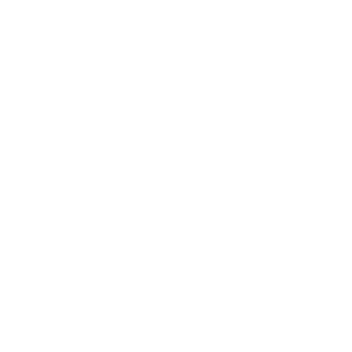 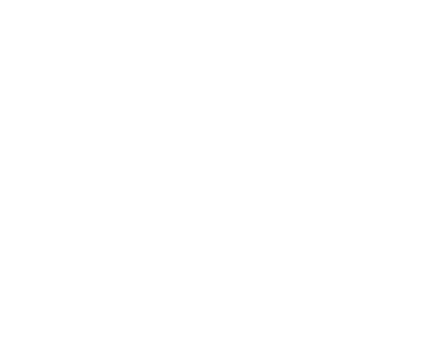 单击添加文本单击添加文本单击添加文本单击添加文本单击添加文本单击添加文本单击添加文本单击添加文本
02
01
03
单击添加文本单击添加文本单击添加文本单击添加文本单击添加文本单击添加文本单击添加文本单击添加文本
单击添加文本单击添加文本单击添加文本单击添加文本单击添加文本单击添加文本单击添加文本单击添加文本
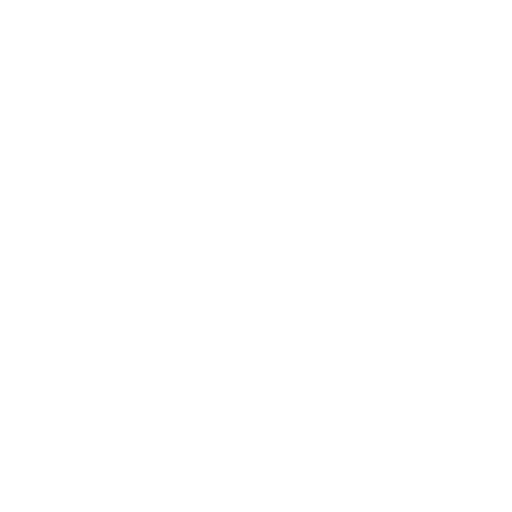 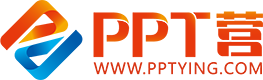 10000+套精品PPT模板全部免费下载
PPT营
www.pptying.com
[Speaker Notes: 模板来自于 https://www.pptying.com    【PPT营】]